金融服务师认证培训
贷前申请受理和调查
2
目录
CONTENTS
3
融资操作基础知识
1
贷款分析
4
贷后风险
借款人的贷后监控 贷后管理 贷款风险的分类
借款人、借款需求的匹配
借款需求的分析 
贷款环境的分析 
客户分析
信用评级
资产评估
了解公司信贷的基本要素
固定资产贷款项目评估
固定资产贷款项目评估
概念与分类
固定资产贷款项目评估——基本概念
固定资产贷款项目评估是以项目可行性研究报告为基础，根据国家现行方针政策、财税制度以及银行信贷政策的有关规定，结合项目建设与运营的信息材料，从技术、经济等方面对项目进行科学审查与评价的一种方法。
基本概念
固定资产贷款项目评估
项目评估原则
系统性原则
方法规范化原则
价值尺度的合理性原则
客观公正性原则
效益性原则
指标的统一性原则
资金的时间价值原则
效益性原则，就是在项目评估中要以投资效益的好坏作为鉴别项目优劣和取舍的标准。
指标的统一性原则，是指在项目评估中所使用的国家参数、效益指标的标准化，也就是衡量项目经济效益统一的标准和尺度。
方法规范化原则，就是评估工作中所采用的定性分析和定量分析方法，必须符合客观实际，体现事物的内在联系。
在评估投资效益时，使用合乎于项目评估目标的价值尺度，计量项目的成本和效益。
货币的时间价值的主要内容是等额货币在不同的时间具有不等的价值，其差别为货币的时间价值，其表现形式就是利息。
系统性原则，就是在评估中考虑任何问题，都要有系统观念，也就是将拟建投资项目当作一个开放的系统看待。
客观公正性就是在项目评估中要尊重客观规律，不带主观随意性，讲求科学性。
固定资产贷款项目评估——项目评估原则
PRINCIPLE
固定资产贷款项目评估
项目评估内容
固定资产贷款项目评估——项目评估内容
项目建设的必要性评估
①
②
③
项目所属行业当前整体状况分析，国内外情况对比，发展趋势预测，项目所生产产品的生命周期分析。
贷款项目是否符合国家产业政策，项目建设和运营是否符合相关法律法规要求，是否经过必要的报批程序，是否符合国家总体布局和地区经济结构的需要。
项目产品市场情况分析和项目产品的竞争力分析，包括：国内外市场的供求现状及未来情况预测，生产同类产品的厂家竞争情况及项目的竞争能力分析，项目产品销售渠道分析。
固定资产贷款项目评估——项目评估内容
项目建设配套条件评估
厂址选择是否合理，所需土地征用落实情况
资源条件能否满足项目需要，原辅材料、燃料供应是否有保障，是否经济合理
配套水、电、气、交通、运输条件能否满足项目需要
相关及配套项目是否同步建设
环保指标是否达到有关部门的要求，环境影响报告书是否已经由权威部门批准
项目所需资金的落实情况
固定资产贷款项目评估——项目评估内容
项目技术评估
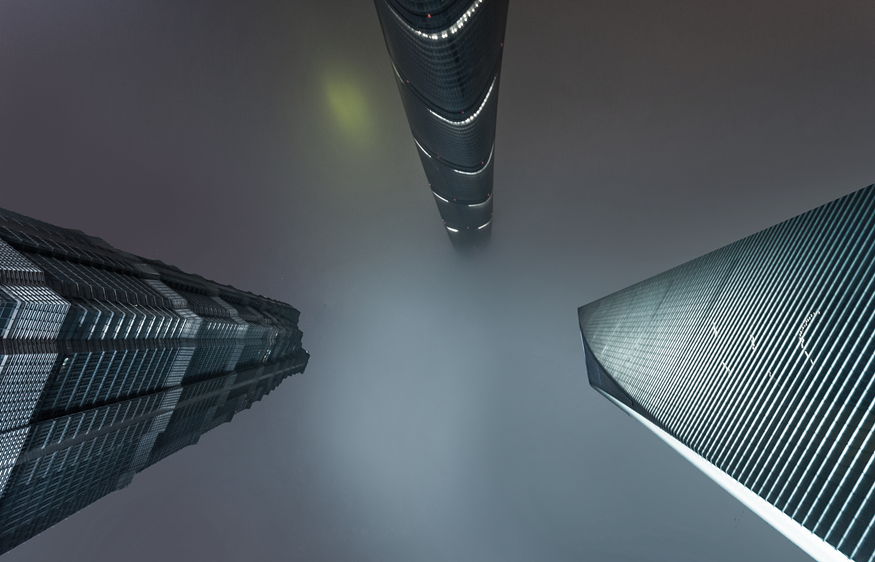 项目技术评估
项目所采用的技术是否先进、适用、合理、协调，是否与项目其他条件相配套
固定资产贷款项目评估——项目评估内容
借款人及项目股东情况
《项目融资业务指引》规定，借款人通常是为建设、经营该项目或为该项目融资而专门组建的企事业法人，包括主要从事该项目建设、经营或融资的既有企事业法人。对借款人及项目股东情况评估内容应包括以下五点：
5. 项目经营主体在相关领域的经营管理能力。
1. 借款人是否具备主体资格
2. 项目股东的经济实力、风险承受能力、整体经营情况及行业经验
4. 项目对项目股东的重要程度及股东支持项目的意愿和能力。
3. 项目与股东主营业务的相关性及协同效应。
固定资产贷款项目评估——项目评估内容
项目财务评估
项目投资估算与资金筹措评估
项目基础财务数据评估
项目的盈利能力和清偿能力评估
不确定性评估
固定资产贷款项目评估——项目评估内容
项目担保及风险分担
贷款人应当采取措施有效降低和分散融资项目在建设期和经营期的各类风险。贷款人应当以要求借款人或者通过借款人要求项目相关方签订总承包合同、投保商业保险、建立完工保证金、提供完工担保和履约保函等方式，最大限度地降低建设期风险。
同时，可以以要求借款人签订长期供销合同、使用金融衍生工具或者发起人提供资金缺口担保等方式，有效分散经营期风险
固定资产贷款项目评估——项目评估内容
项目融资方案
项目融资方案
银行效益评估
贷款人应当按照国家关于固定资产投资项目资本金制度的有关规定，综合考虑项目风险水平和自身风险承受能力等因素，合理确定贷款条件、金额和发放程序；应当根据项目预测现金流和投资回收期等因素，合理确定贷款期限和还款计划；应当与借款人约定专门的项目收入账户，并要求所有项目收入进入约定账户，并按照事先约定的条件和方式对外支付。
银行效益评估包括盈利性效益评估、流动性效益评估和银行效益动态分析三个方面。
固定资产贷款项目评估
项目评估的要求和组织
固定资产贷款项目评估——项目评估的要求和组织
项目评估是项目决策的重要手段，金融机构以项目评估的结论作为决策项目和提供贷款的主要依据。银行最关心的是借款企业的财务状况和项目的效益情况，并把贷款项目的还款能力作为评估重点。

项目的财务效益是项目的建设、生产、经营及销售共同作用的结果，其中任何一方面出问题都会直接影响项目的财务效益，因此进行项目财务效益评估前，要求必须对项目的建设规模、投资估算、产品方案、原辅料供应及保证情况、产品市场情况、生产工艺、物料单耗、水电供应、交通条件以及项目承办单位能力等方面的情况先进行评估分析，银行如果据此进行盲目的财务评估，将对银行贷款决策起误导作用。
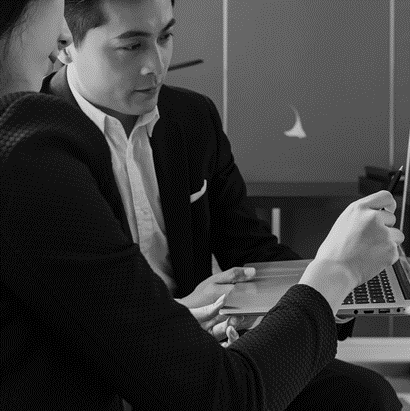 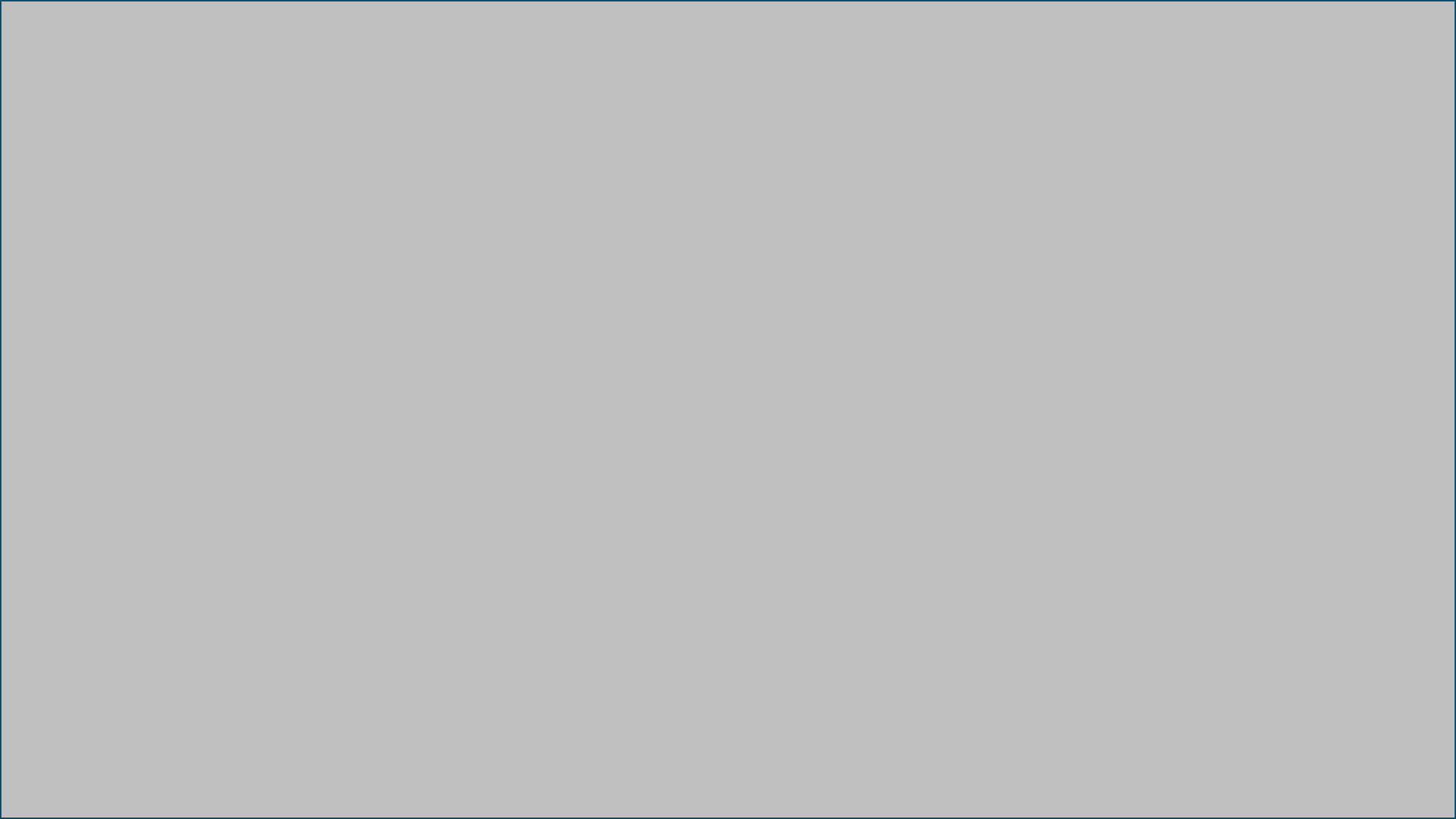 固定资产贷款项目评估
项目评估的作用
固定资产贷款项目评估——项目评估的作用
银行在发放贷款前对申请贷款的项目进行制度化的评估，可以为银行客观地了解和评价项目，提高信贷资产质量打下基础。
作为债权人，银行可以从维护自身权益的立场出发，根据自己的标准评价项目，为贷款决策提供科学依据。银行应将固定资产贷款项目融资业务的全部流程纳入规范化操作模式之中，按照项目评估报告模板等工具完成尽职调查、风险控制、客户服务等各项工作，不仅能提高综合收入，而且作为项目合作伙伴深入到项目建设运营的整个流程中，全面了解各方面信息，提高识别、评估、控制固定资产贷款业务风险的能力。
项目评估中，在对固定资产贷款项目情况按规范程序进行逐项分析并分别得出分项结论的基础上，要对各分项论证结果进行全面的归纳总结，形成总体评估结论。
总体评估结论应直接、明确地表明是否建议给予贷款支持及贷款的金额、期限、利率、担保方式等。对评估中发现的可能存在的各种问题和不利因素作扼要说明，并提出相应的风险控制建议，从而为贷款项目业务的平稳较快发展提供更加有力的支持。
谢谢观看